Department of Pharmaceutics
PARTICLE SIZE REDUCTION TECHNIQUES
Presented By
Dr. Laxmikant R Zawar
[Department of Pharmaceutics]
1
CONTENTS
INTRODUCTION

 CLASSIFICATION

 TECHNIQUES
ROTARY CUTTER MILL
MORTAR AND PESTLE 
FLUID ENERGY MILL
COLLOID MILL
EDGE RUNNER MILL
END RUNNER MILL

 APPLICATIONS

 REFERENCES
2
TECHNIQUES
ROTARY CUTTER MILL

MORTAR AND PESTLE   

ROLLER MILL

HAMMER MILL

BALL MILL

FLUID ENERGY MILL

COLLOID MILL

EDGE RUNNER MILL

END RUNNER MILL
3
ROTARY CUTTER MILL
Principle:
   In the cutter mill, size reduction involves successive cutting or shearing the feed materials with the help of sharp knives.
Feed
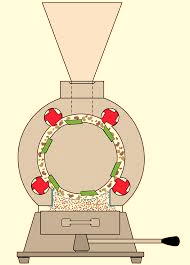 Milling chamber
Stationary 
knives
Rotating knives
Fig: Rotary cutter mill
4
Working:
 Rotor disc rotate at 200-900 revolution per min.
 Feed material loaded through hopper.
 Material is cut between rotating & stationary knives in small      pieces, therefore particle pass through the screen product is collected into receiver.
Uses: 
 Size reduction (finer than 80-100 mesh) of tough and fibrous material.
 Ex. Medicinal plant, plant parts and animal tissue. 
 It also used in manufacture of rubber, plastics, recycling of paper waste and plastic material.
5
MORTAR AND PESTLE
This is the classical and the simplest equipment for grinding. 

 It is work on application of attrition and pressure.

 In this equipment both mortar and pestle are  rotating. 

 This equipment cannot be provided with a sieve for. continuous removal of fines.
6
ROLLER MILL
Principle:
   The material is crushed (compressed) by the application of stress. The stress is applied by rotator  wheels, rollers.
Feed
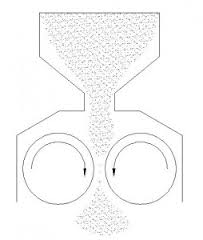 Hopper
Rollers
Fig: Roller mill.
7
Working:
   The rollers are allowed to rotate. The material is feed into hopper through gap between two rollers by applying high pressure material is cursed.


 Uses:
   Roller mill is used for crushing and cracking of seed before extraction of fixed oils and also used to crush soft tissue to help in the penetration of solvent during extraction process.
8
HAMMER MILL
Principle:
  The hammer mill operates on the principle of impact  between rapidly moving hammer mounted on a rotor and the powder material.
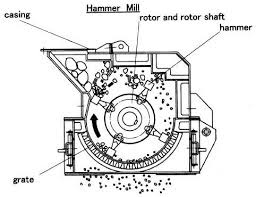 9
Fig: Hammer mill
Working: The hammers are allowed to be in continuous motion(8000-15000 rpm) the feed material is placed into the hopper, whiles hammers are in continuous motion.
Uses:
 Particle size obtained from 10-400mm. 
 Also used to mill dry, wet and filter press cakes materials.
 Advantage:
 Easy to setup and clean up. 
 Occupies small space.
Disadvantage:
 Heat buildup during milling is more , therefore, product      degradation is possible.
 Not suitable for milling of soft, tacky and fibrous materials.
10
BALL MILL
Principle:
  The ball mill works on the impact between the rapidly moving ball and the powder material, both enclosed in a hollow cylinder. Thus, in the ball mill, impact or attrition or both are responsible for the size reduction. 

     



                                           

					
Fig: Ball mill
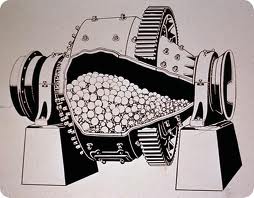 11
Working:
   		The drug is filled into cylinder 60% of the volume. A fixed number of ball introduced and cylinder is close.

  
Uses:
 		   Fine grinding with a particle size of 100-5 mm or   less can be obtained.
12
Very fine powder produce.
 Suitable for both wet and dry grinding processes.
 Close system, sterility can be achieved.


 Disadvantage:

 Very noisy machine.
 Not suitable for milling of soft, tacky and fibrous materials.
Advantage:
13
Fluid Energy Mill
Principle:
   Fluid energy mill operates on the principle of impact and attrition the feed stock is suspended with in a high velocity air stream.
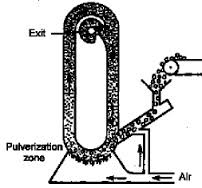 14
Fig: Fluid energy mill
Working:
  Powder is introduced through the inlet of venture. Air introduce through the grinding nozzles transport the powder in the circular track of the mill. The turbulent air stream break the particles colloids with each other and break. Particles are carried out to outlet and the coarse particle undergo recirculation. 

Uses: 

 Fluid energy mill is used to reduce the particle size(10-325mesh) of most of the drugs such as antibiotics and vitamins. 
 Ultrafine grinding can be achieved moderately hard material can be processed for size reduction.
15
Advantages:
        Contamination is not possible.


Disadvantage:
        Not suitable for milling of soft, tacky and fibrous materials.
16
COLLOID MILL
Principle:
   Colloid mill consist of 2 steel disc having very small clearance between them. One disc is rotating, while the other one is stationary.
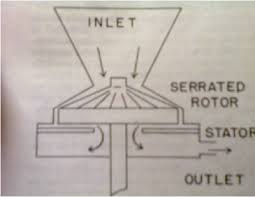 17
Fig: Colloid Mill
Working:
   		Suspension and emulsion are placed in hopper. The solid are mixed with the liquid vehicle before introduce into colloid mill Rotor is moved 3000 to 20000 rpm. The dispersion  flow down and adher to the rotor.

Uses:
		Colloidal dispersion, suspension, emulsion, and ointment. 

Advantage:
		Production of sterile product. 

Disadvantage:
		Not useful to dry milling.
18
EDGE RUNNER MILL
Principle
              The size reduction is done by crushing due to heavy weight of stone.
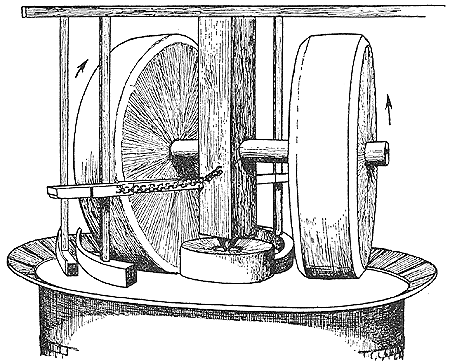 19
Fig : Edge runner mill
Working: 
		   Material to be ground is placed on the bed at the same time travel around the shallow stone bed so the size reduction is achieved by sharing as well as crushing.

Uses:
               Grinding tough material to fine powder.

Advantages:
               Does not require attention during operation.

Disadvantages:
               More space than other mill, Contamination, Time consuming, Not use for sticky materials.
20
END RUNNER MILL
Principle:
        Size reduction is done by crushing due to heavy weight of steel pestle. Shearing stress is also involved during movement of mortar and pestle.
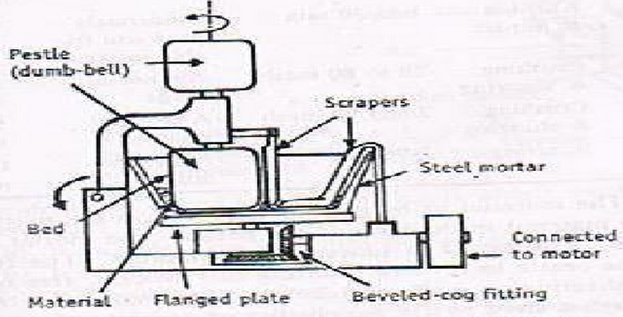 21
Fig: End runner mill
Working:  
   The material to be ground is placed in the mortar. The mortar revolves at a high speed. The revolving mortar causes the pestle to revolve during this process, size reduction is achieved.

Uses:
   Use for fine grinding. 

Disadvantages:
   Not suitable for unbroken or slightly broken condition of drug.
22
APPLICATIONS
Fine powder due to their higher surface area show rapid rate of dissolution and thus increase the rate of absorption in to the blood.

 Increase the chemical rate of reaction.

 Improves mixing and minimise segregation. 

 Suspensions and emulsions have slow rate of settling and creaming.

 Topical preparation containing good spredability and less irritating.

 Absorption capacity is increase.

 Cosmetic products containing fine powder is less gritty.
23
REFERENCES
Aulton , Aulton Pharmaceutics, The Design And Manufactures of Medicines, 1stEdition (1988), Churchill Livingstone; pp.140-144.
 Leon Lachman, The Theory And Practice Of Industrial Pharmacy, 1stEdition (1970), Varghese Publication House; pp. 34-45. 
 Kamath A. Method Of Size Reduction And Factor Affecting Size Reduction In Pharmaceutics: A review.2013;4(8):57-64
 Subrahmanyan C.V.S. Pharmaceutical Engineering Principles and Practices, 1stEdition (2001), Vallabh Prakashan; pp.148-164.  
 Pawar Atmaram, Introduction to Pharmaceutics, 1stEdition (2008), Career Publication; pp. 207-214.
24
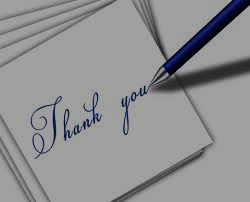 25